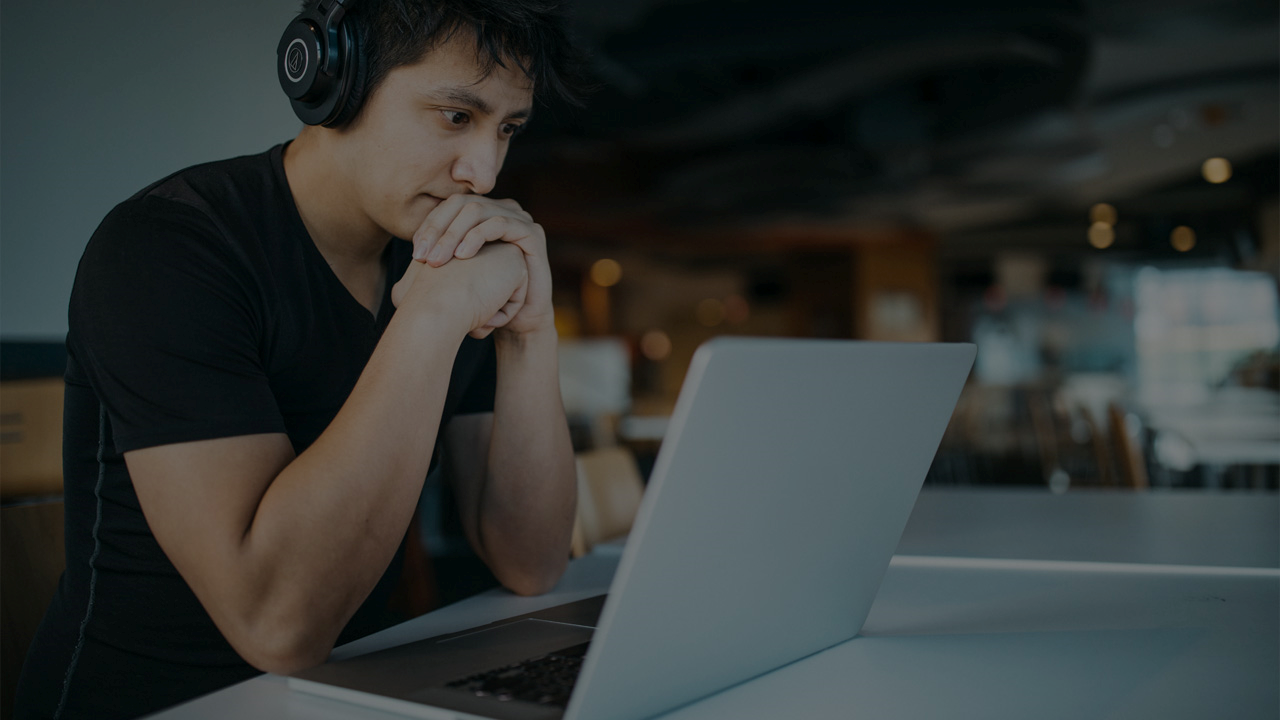 Building A Dispatching Service Module 3
Freight Dispatching
Module 3: Back Office
Module 3 Lesson 1: Factoring Companies & Carrier Payments
Factoring companies are companies that pay owner operators in advance.
 In most cases owner operators are paid the same day the load is delivered from their factoring company. Some factoring companies pay next day if payment request is summited before noon. 
Majority of shippers pay with no fee in 30 days and most of the owner operators cannot wait 30 days for payment. Therefore, most owner operators have factoring companies.
 Factoring companies charge owner operators a fee to receive their payment early generally 2%-5%. This fee will be different for every owner operator. Some shippers and brokers have quick pay between 1-7 days. Each payout will be a different percentage of the load. All payments go directly to the owner operator, in return you are paid from the owner operator. If your carrier wants to be paid by factoring company, you will need to summit their payment request on their behalf when the load is delivered. The factoring company will either have a sheet or online portal to summit request; and you will need to enter different information for each factoring company. When you are ready to get your carrier paid for the first time call the factoring company and have them walk you through how to get them paid. You may also need login and password from the carrier to get into their account. You may ask your carrier for this information.
Module 3 Lesson 1: Factoring Companies & Carrier Payments cont.
If your carrier chooses to be paid from the shipper or broker, you can select this payment option when filling out their packet. You will need their business banking and routing number when choosing this payment option. The payment will be sent directly to them. The NOA (notice of assignment) are one of the forms you will receive when your carriers sign up. It is a form from their factoring company. It helps them get paid from shippers and brokers.
 Sometimes shippers and brokers want the carriers NOA. You cannot sign your carrier up with a factoring company. This is something they must do on there own. You can talk to agents from factoring companies and sign up for referral bonuses. Some will pay you $200 for each carrier you refer to them. If your carrier has no factoring company the best you can do is recommend companies. OTR and TBS are great factoring companies for new carriers. 
If your carrier wants to be paid by their factoring company, you want to login to carriers factoring account and check each shipper before booking the load, or you can also call. Every shipper that each factoring company can pay for will be in the factoring companies' system. You simply need to search shipper or broker's name. If the name comes up your good to go. This is because factoring companies have lines of credits with certain shippers and brokers. Factoring companies will only pay on loads from shippers they already work with. 
If you are not factoring a load, check the credit score on DAT, the credit score is listed. Remember ,the credit score is based on how well they pay, and if it is below 75 let your carrier know the credit score before booking the load.
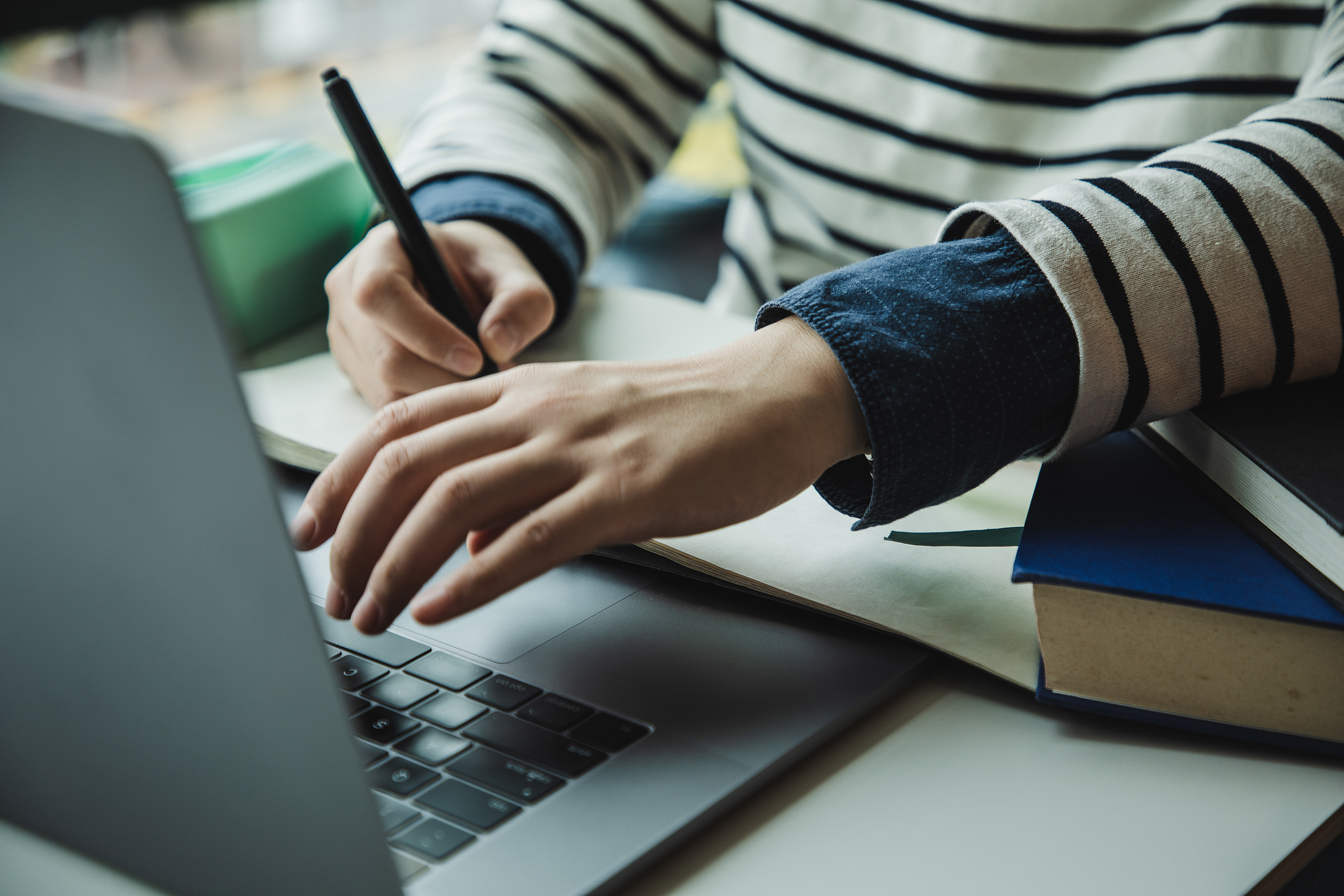 Module 3 Lesson 2: How to Fill out Broker & Shipper Packets
Broker’s and shippers will send you a carrier packet to get your carrier set up.
Your carrier must be compliant with the shipper or broker to accept loads.
You will use all the information in your agreement forms to fill out packets. 
You will also send NOA, W-9, COI, and MC authority certification to brokers or upload theses forms in the broker carrier packet. In some cases, you will just fill out the information.
Filling out the forms are as simple as transferring information you already have on carrier. This can take anywhere from 5-30 mins, each packet will vary.
If you do not know the answers to the questions being asked in the packet, call your carrier or skip it.
When filling out packets you want to do this fast for loads that  your carriers want, because it can take time for them to get compliant with shipper or broker.
You cannot receive the rate con until they are compliant. If your carrier is already set up with shipper or broker, you  will only need to request the rate con.  NO RATE CON NO LOAD.
You will only have to fill out packets once with each shipper or broker.
The carrier packets from brokers and shippers ask questions such as DOT #, MC number, address, what lanes you run, w-9 information, and endorsements. 
Endorsements are authorizations for additionally things your driver can do. The driver must have the endorsement not the owner operator.
H (Hazmat) is hazardous materials. N are Tankers (Think gas). T are doubles (pulling more than one trailer). Twic card is a card that allows driver to go in and out of ports.
Doubles
This driver is pulling 2 trailers, this is called doubles. It is an endorsement not automatically included with cdl. If the driver can pull 3 trailers at once it is called triples.
Tankers & Hazmat
A tanker endorsement is a CDL certification separate from a regular hazmat endorsement. Although these endorsements are often earned at the same time — as many tanker shipments are also hazardous (i.e. gasoline or propane) — drivers earn hazmat endorsements for possessing a separate set of knowledge and competencies.
 The hazmat endorsement is an additional certification added to your CDL that qualifies you to drive truckloads containing hazardous materials. Like the CDL, the hazmat endorsement is administered by your state's DMV.
TWIC Card
A TWIC card is a federal identification card for Transportation Workers, that gets administered to those who need unrestricted access to areas.
 This includes; the maritime transportation security act, ports, port facilities, boats, and continental shelf facilities.
Module 3 Lesson 3: Rate Con & Detention Pay
Rate Con is short for rate confirmation. This confirmation paper gives your carrier the load.
Rate Cons have everything you need to know on them and you should read them and sign it. Send one copy to broker or shipper and another to owner operator. Do not send to the driver unless authorized to do so by owner operator.
Do not sign if what you agreed on with broker or shipper is not correct or they added things. Have them update it and resend.
In your rate cons you’ll see PU (pick up) address and drop address. The delivery times and stops will be on the rate con too. Point of contact and important details about the load will be on the rate con; furthermore, If you have an issues always refer to the rate con.
Some rate cons have detention pay rates already listed. Detention pay, the payment for drivers waiting too long. If already listed, then you will call the broker and get updated rate con with detention pay on it once driver leaves PU. If the broker does not have listed detention pay, you will need to call and negotiate detention pay for the driver. Then have the broker send a new rate con with updated pay.
 Detention pay varies by wait time and can be $50-$100 per hour of waiting. Reefers take longer to load so check detention pay time with the broker.
If shipper cancels load on driver, you can call and ask for payment. This must be negotiated. Generally, pay can be $200 - $500. Just depends on the situation.
Module 3 Lesson 4:Understanding Authorities Age & Adding Shippers to Carriers COI
Not all shippers and brokers work with new authorities. The date on your carriers MC authority certificate, is the start date of their authority. It does not matter how long they have been driving, the only thing that matters is the MC authority date.
Make a list of all shipper's name and min. authority date so you know who will accept what authorities. 
Some brokers will override your carrier's authority if they really need the load covered. This does not happen often.
Majority of shippers require carrier to add shippers to COI (certificate of insurance).
To add shipper to COI, forward the email from the broker or shipper to the carrier's insurance agent. Let the insurance agent know that you need them to add information provided in email to COI and sent back to you, shipper, or broker. Make sure you cc shipper or broker in email. 
If shipper or broker needs to be added to COI you will not be complaint and cannot accept load until they receive updated COI.
Make sure you send the COI email before filling out the packet, this may take time. Once you have completed the carrier packet, call the insurance agent to see if they have received it, and how long it will take for them to send updated COI.
Module 3 Lesson 5: Billing Carriers
Once your carrier has delivered the load you want to send them a bill. Make sure the driver sends BOL after delivery every time.
You will send the broker or shipper you booked the load with the BOL (bill of landing).
Then you will send the rate con and BOL to the factoring company so your carrier can get paid.
Finally, it’s time to bill them for your hard work. 
You can use any service for billing. PayPal is very simple, and the invoices look professional.
If you bill through PayPal you can put dispatching fee, the amount your charging (your percentage fee of the load), and you can attach rate con and BOL to invoice.
If you are not paid within 5 days and your carrier received payment from factoring company do not continue to book them loads without payment.
Homework
Spend 10-15 min each day imagining that you are calling owner operators, and they are delighted to sign up with you. Imagine they are sending you your carrier packet too. Set your timer. (It is very important that you see yourself becoming what you will be. Probably more important than knowing how to do half the things in this course.)
Write 3 things each day that you are grateful for that truckers do. If you don’t know google! They supply our whole country with goods every day! Gratitude is a multiplier. 
Watch videos on YouTube for 1 hour this week on CDL endorsements.
Watch videos on YouTube about trucking factoring companies.
Watch theses videos 
https://youtu.be/81YuludGFhc
 
https://youtu.be/hSJE7q9lPjs
 
https://youtu.be/K9UPJJr_uzQ